МБДОУ «Детский сад № 55» 
г. Костромы
Педсовет № 2
«Пути совершенствования взаимодействия педагогов с родителями (законными представителями) воспитанников»
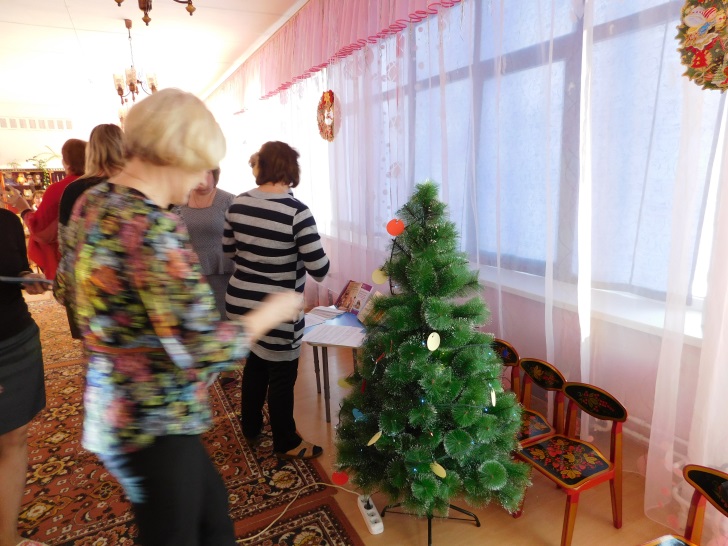 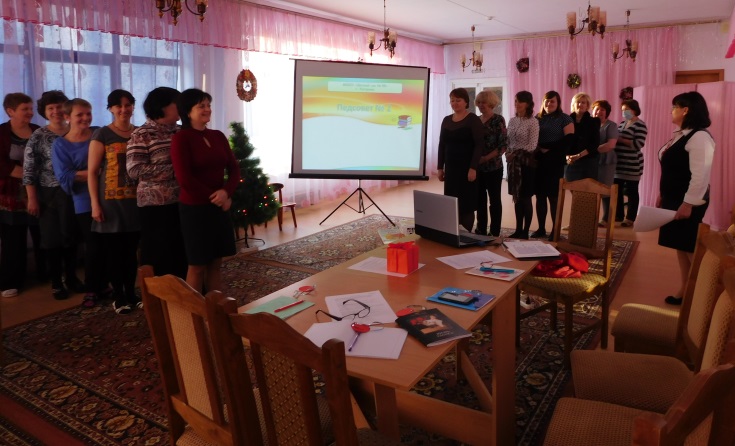 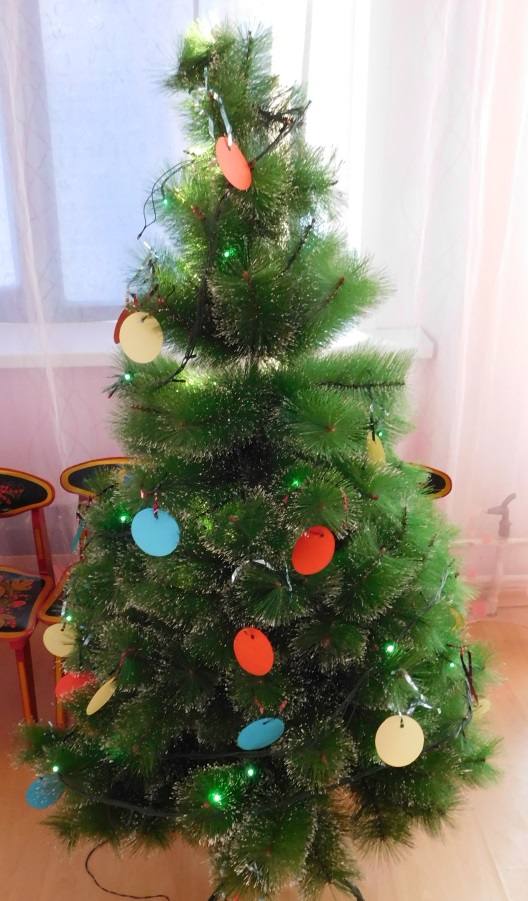 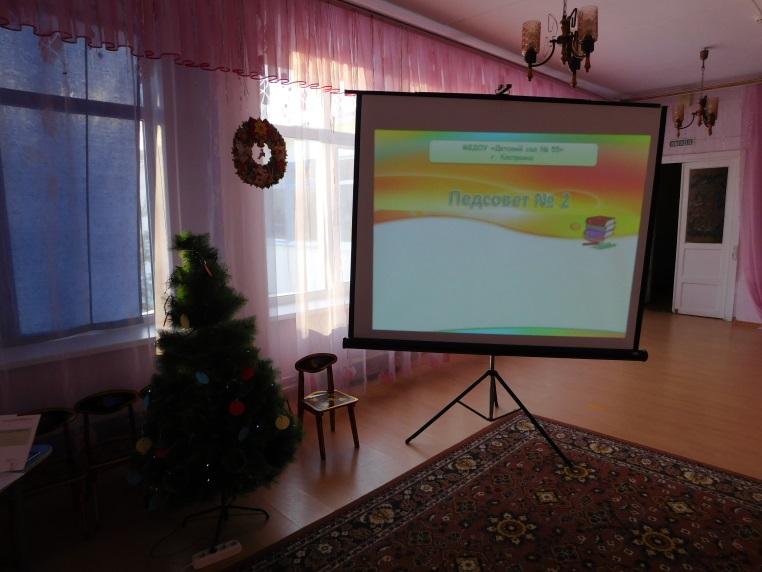 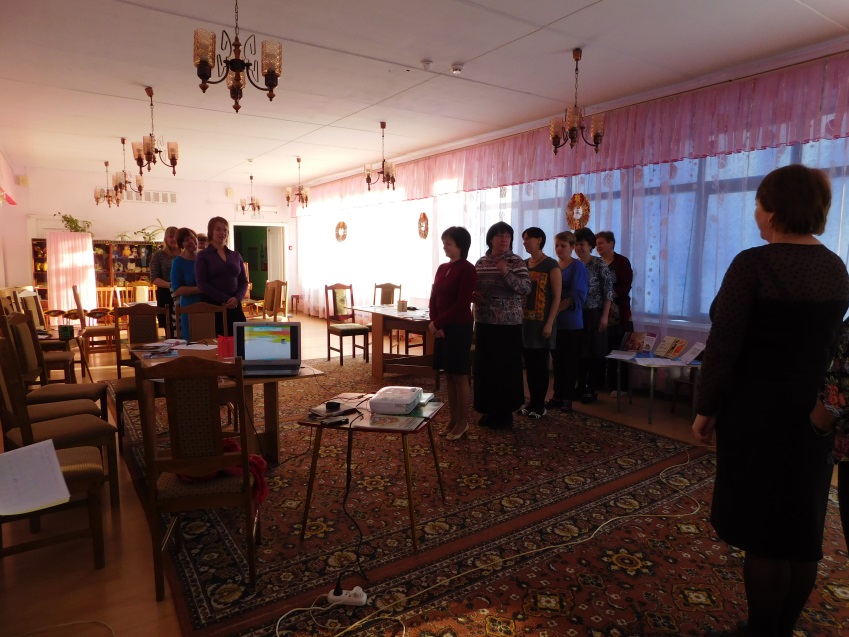 Цель: способствовать повышению качества взаимодействия с родителями воспитанников.
Повестка дня
1. Выполнение решений предыдущего педагогического совета
2.  «Современные аспекты построения взаимодействия родителей и педагогов ДОУ» (сообщение). Заведующий.
3. Функции семьи и ДОУ в современных условиях. Формы работы с родителями. (Сообщение) Старший воспитатель, воспитатели Гурьева С.Б., Смирнова Д.А.
4. Создание модели взаимодействия  ДОУ и семьи.
5. « Ринг эрудитов» Старший воспитатель, воспитатели.
6. Состояние работы в ДОУ по организации сотрудничества с семьями воспитанников. Справка по итогам тематического контроля. Старший воспитатель
7. Итоги конкурса «Лучший родительский уголок»
8. Разное
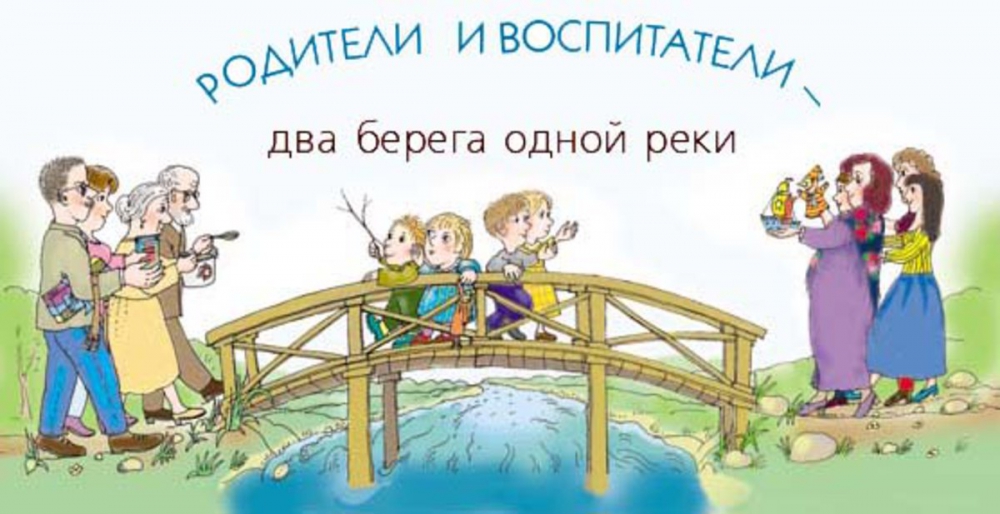 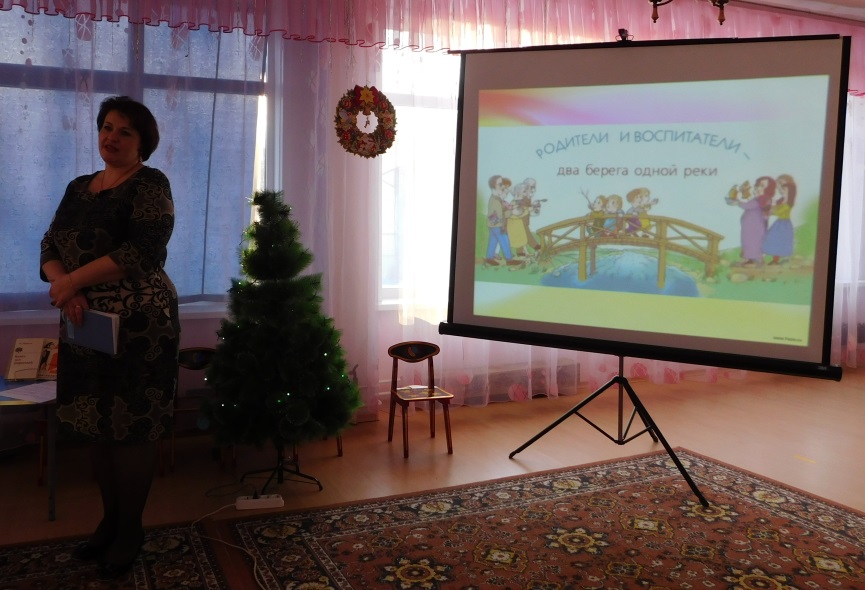 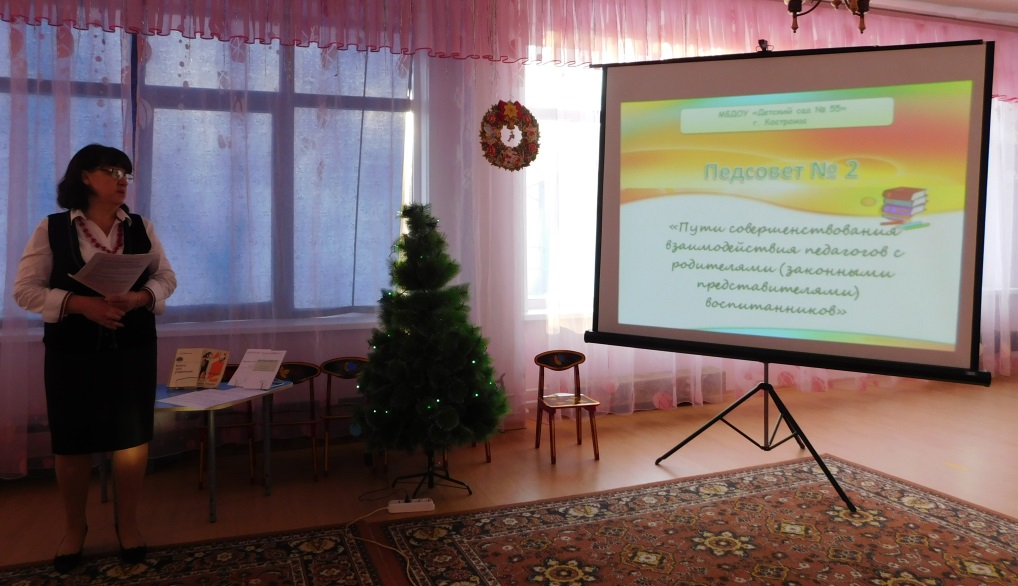 Функции семьи и ДОУ
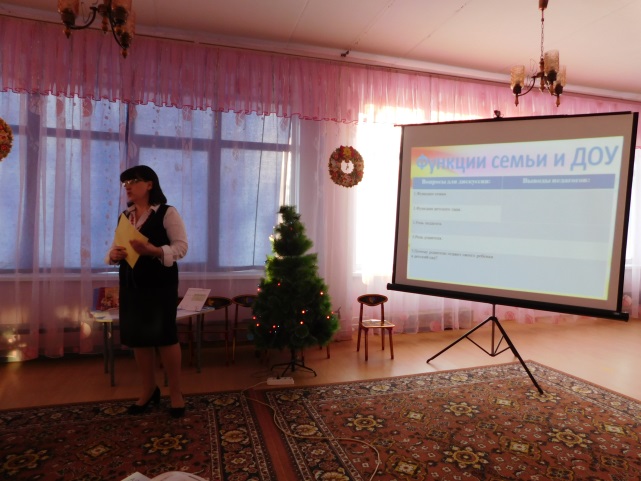 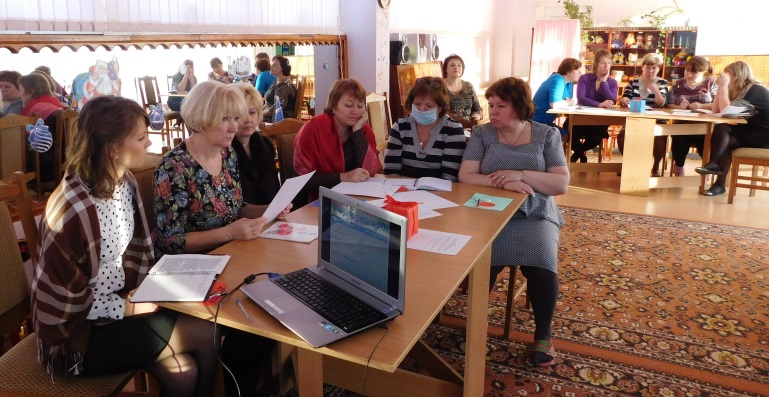 Формы работы 
с родителями
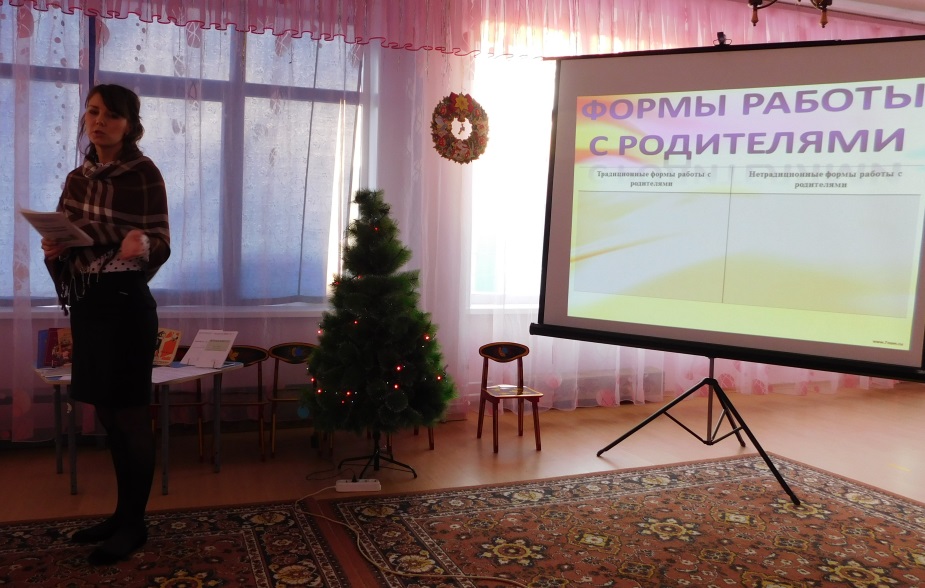 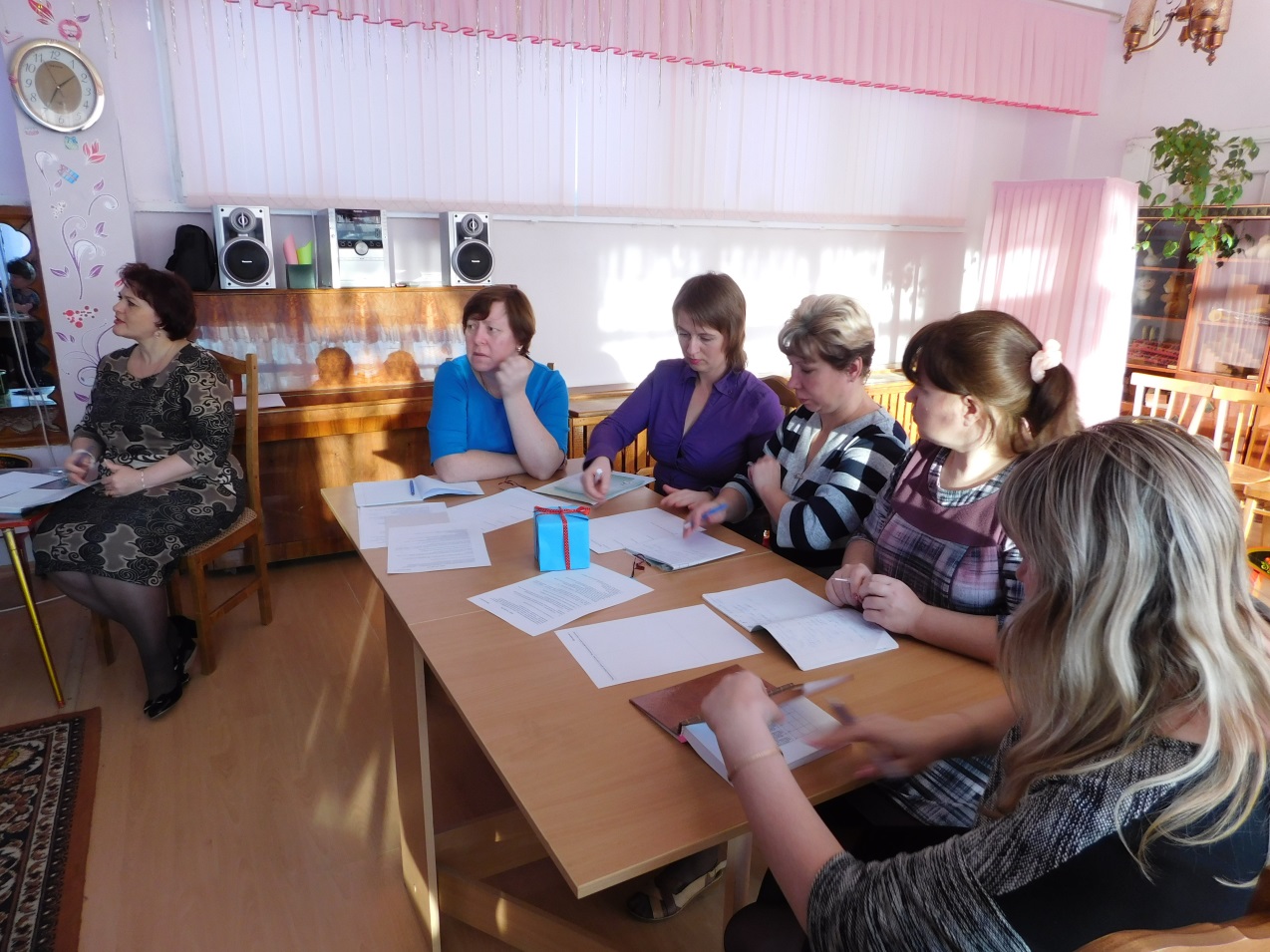 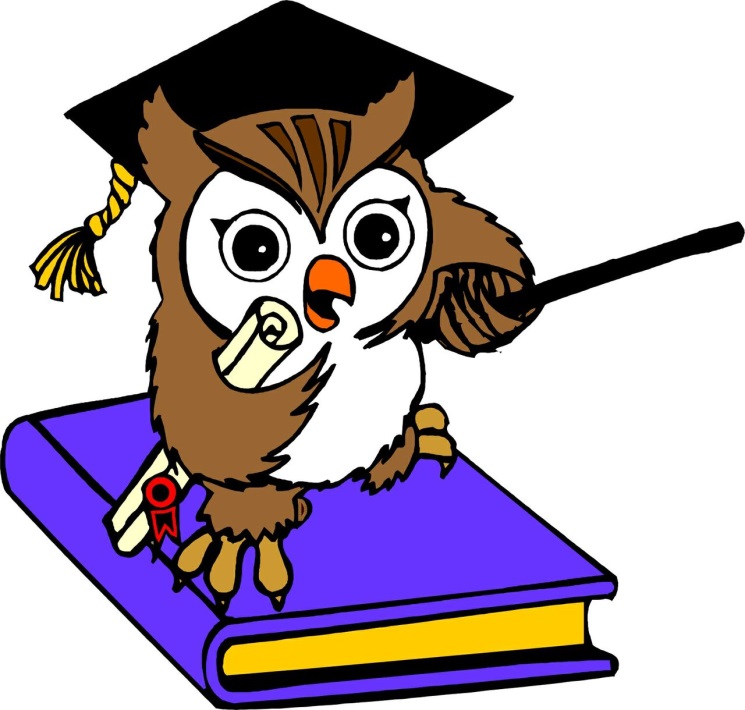 Ринг эрудитов
Из одной печи, да не одни калачи.
Любовь – это не обязательно дети, но дети – это обязательно любовь.
Дети  - зеркало родителей.
Анализ состояния 
работы ДОУ
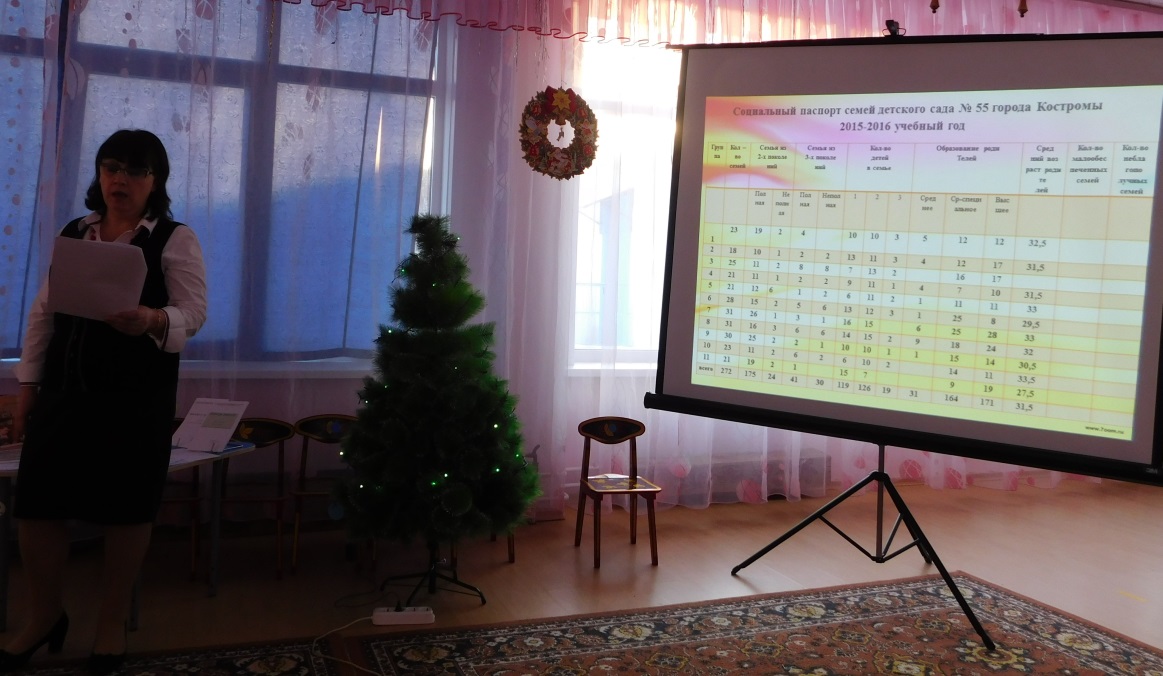 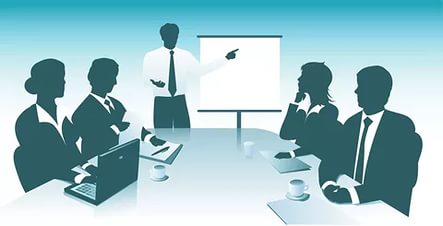 Смотр-конкурс
«Лучший родительский уголок»
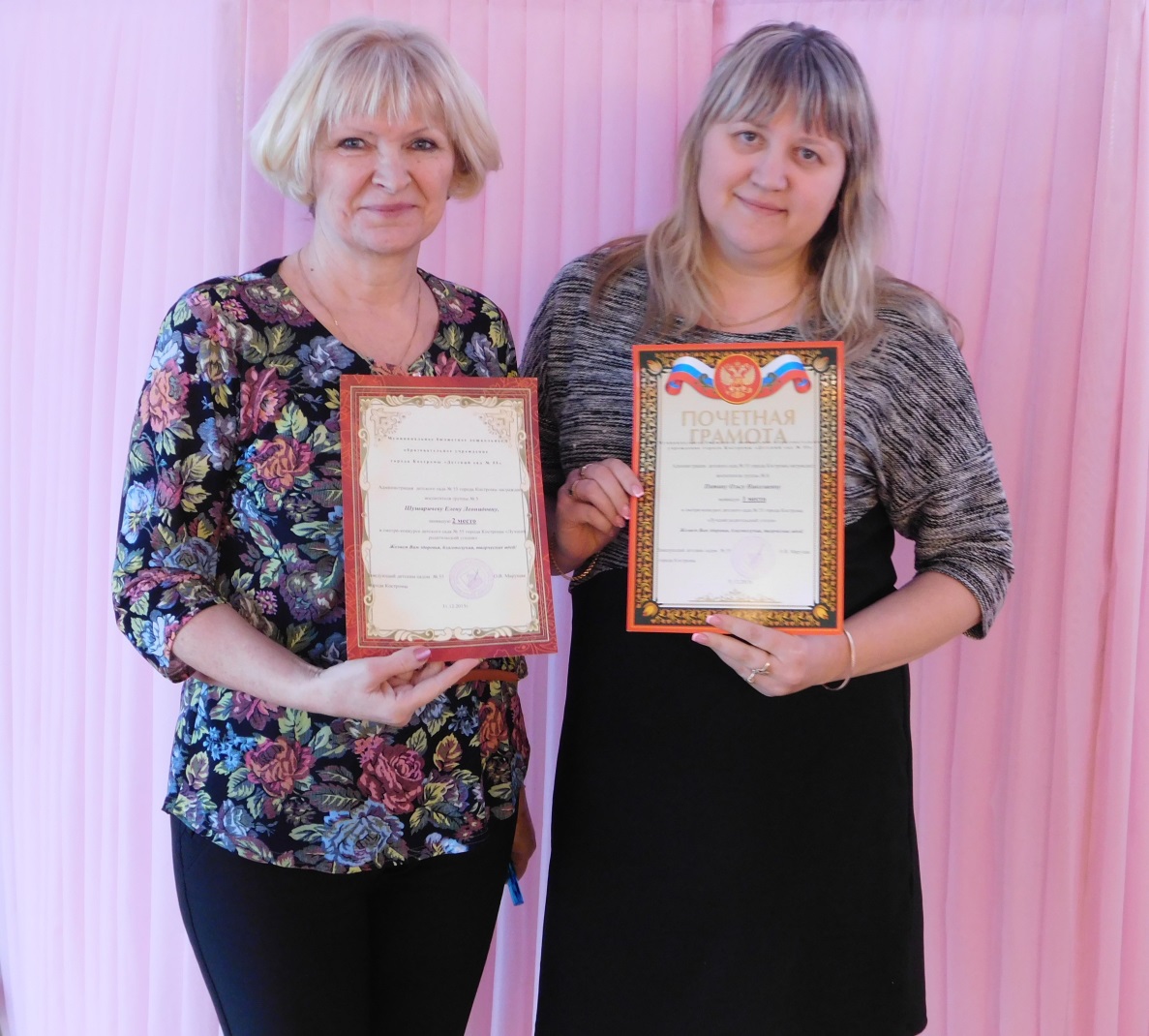 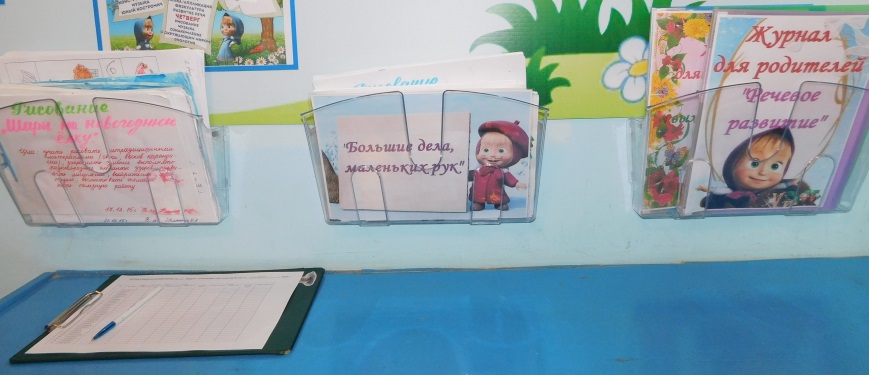 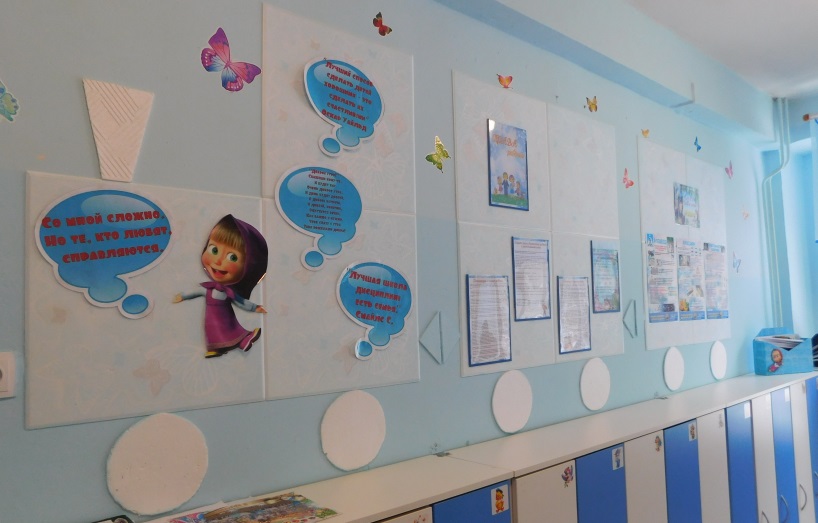 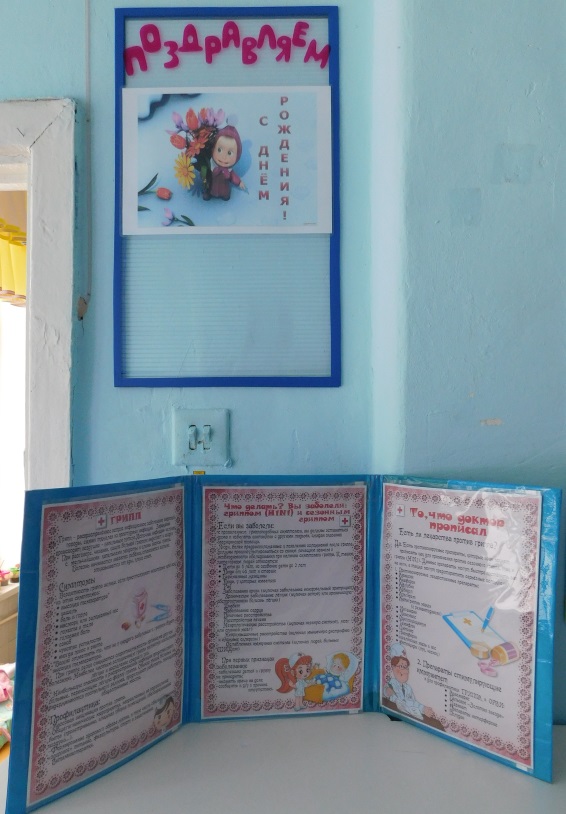 Группа № 8
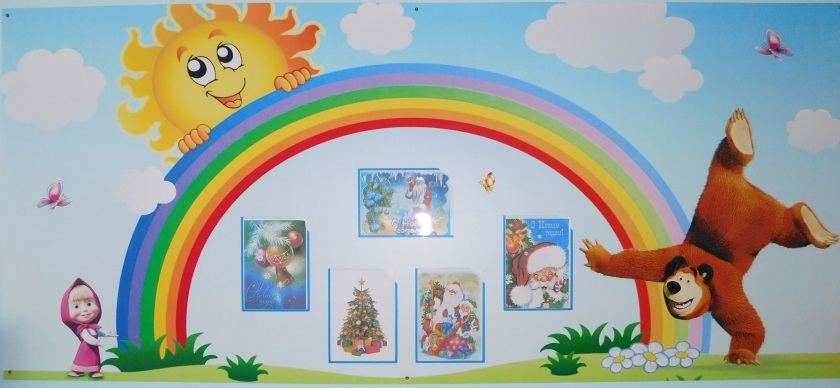 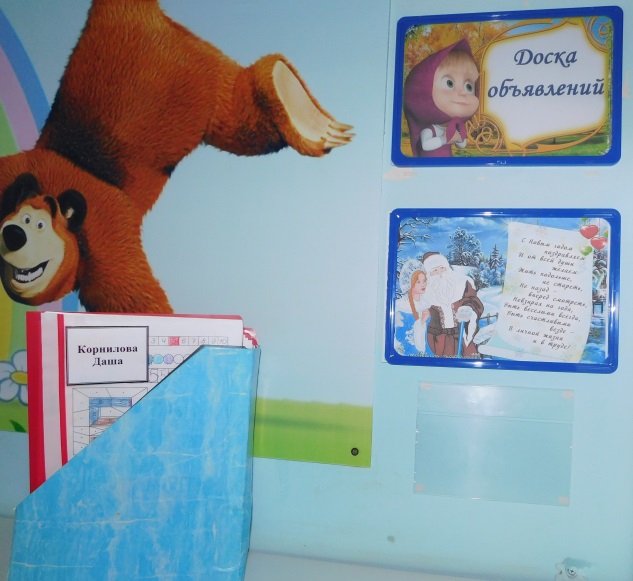 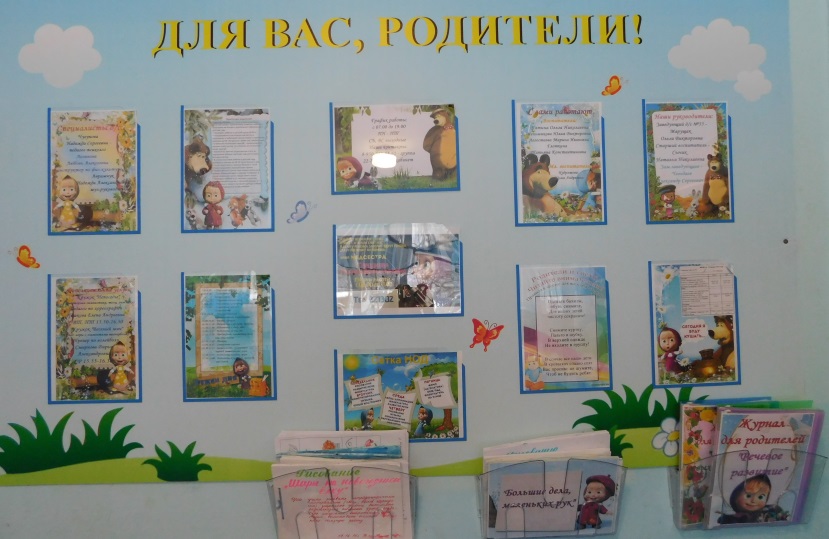 Группа № 5
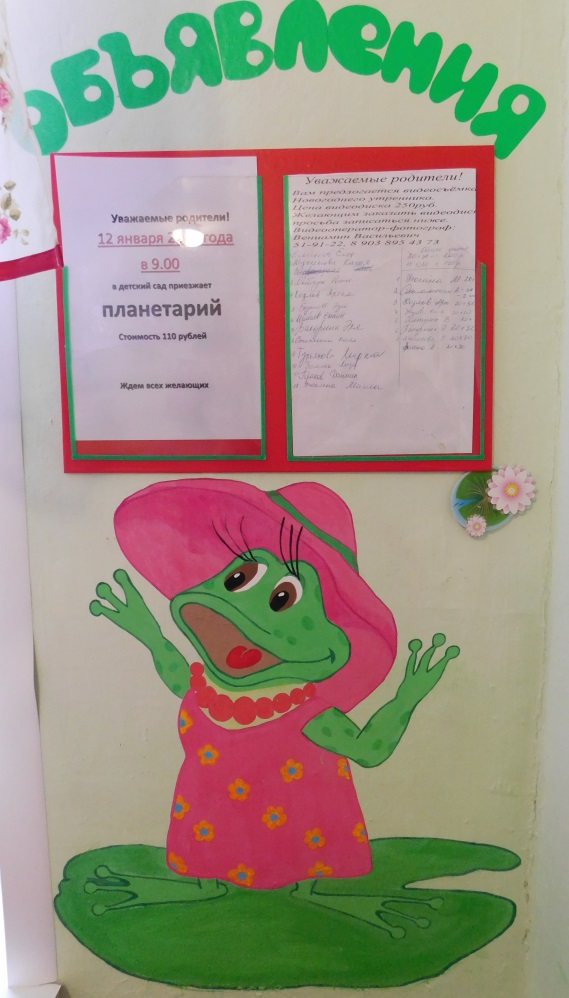 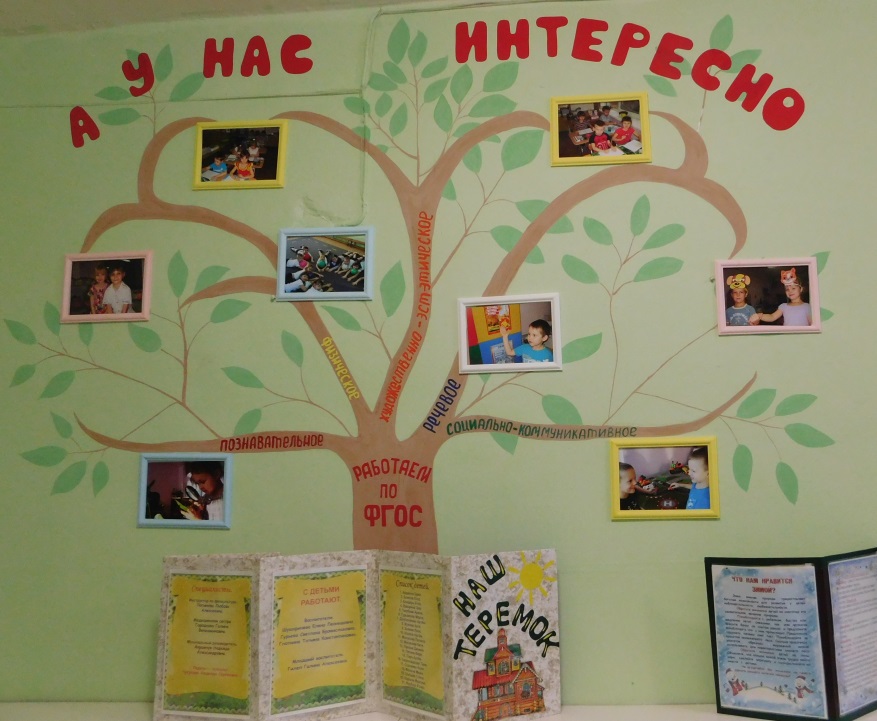 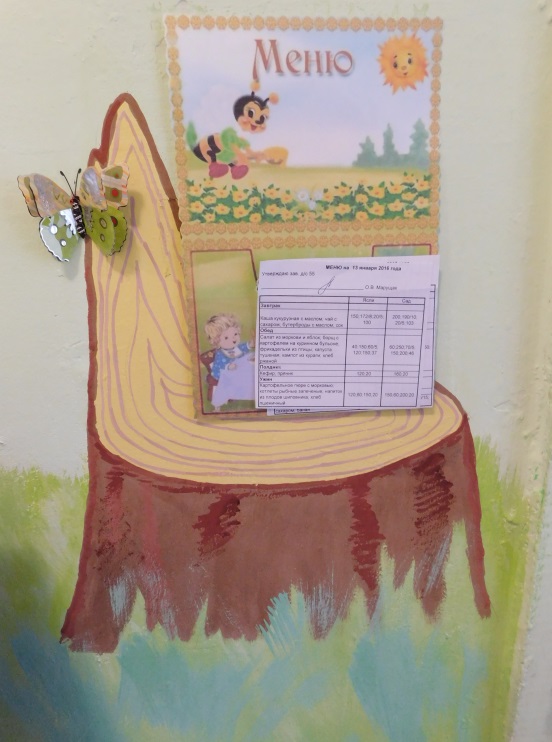 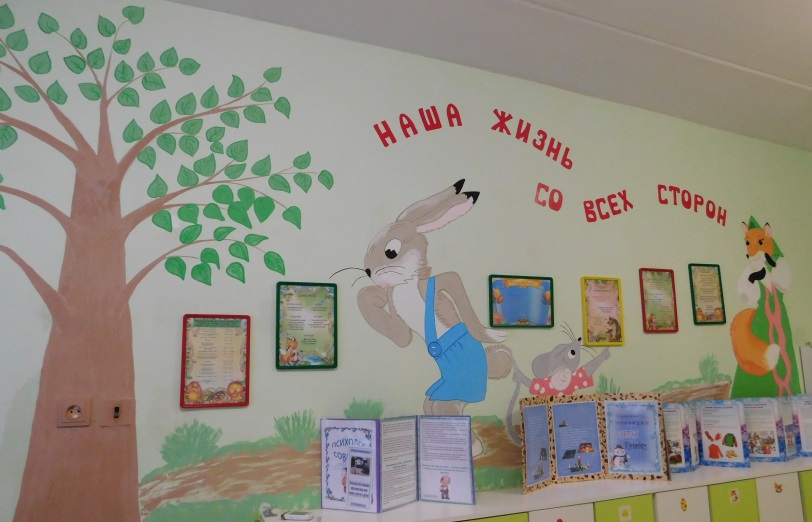 Группа № 2
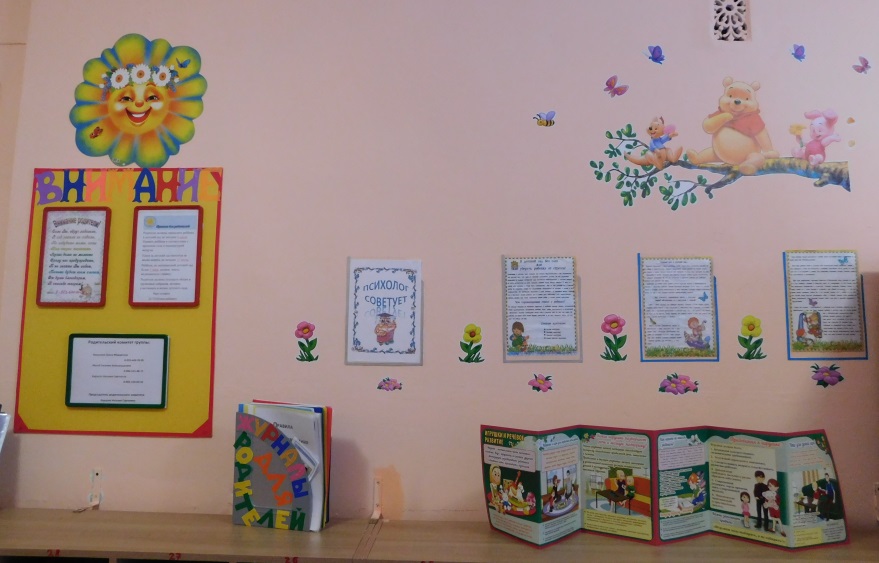 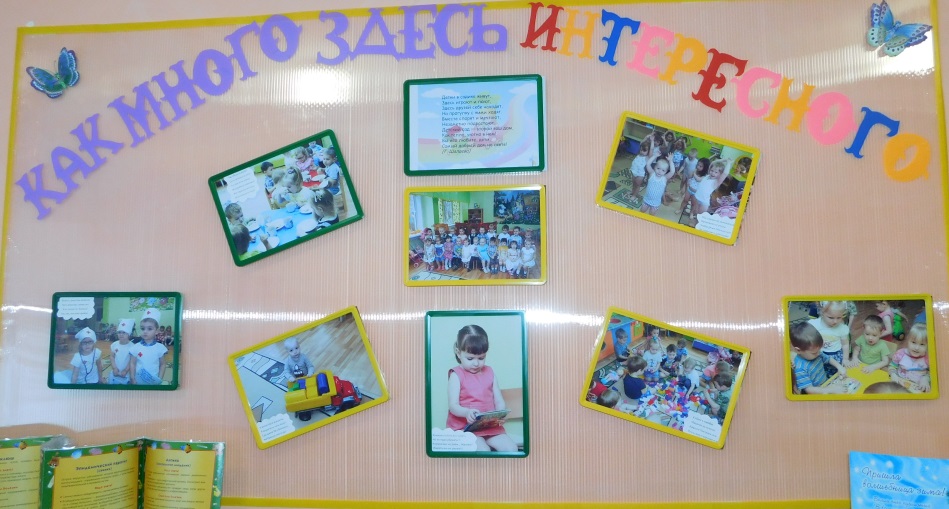 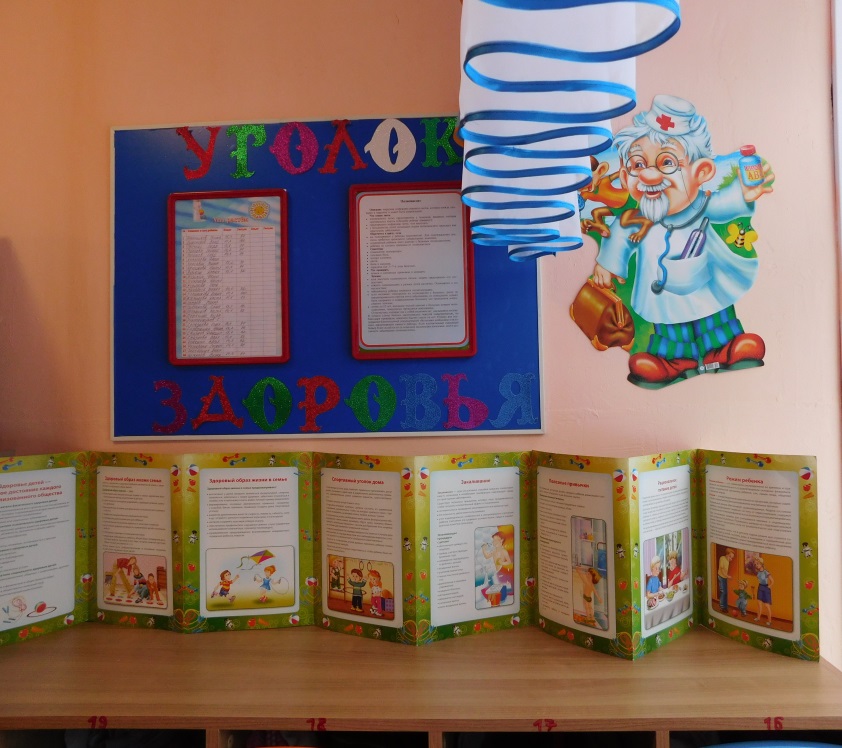 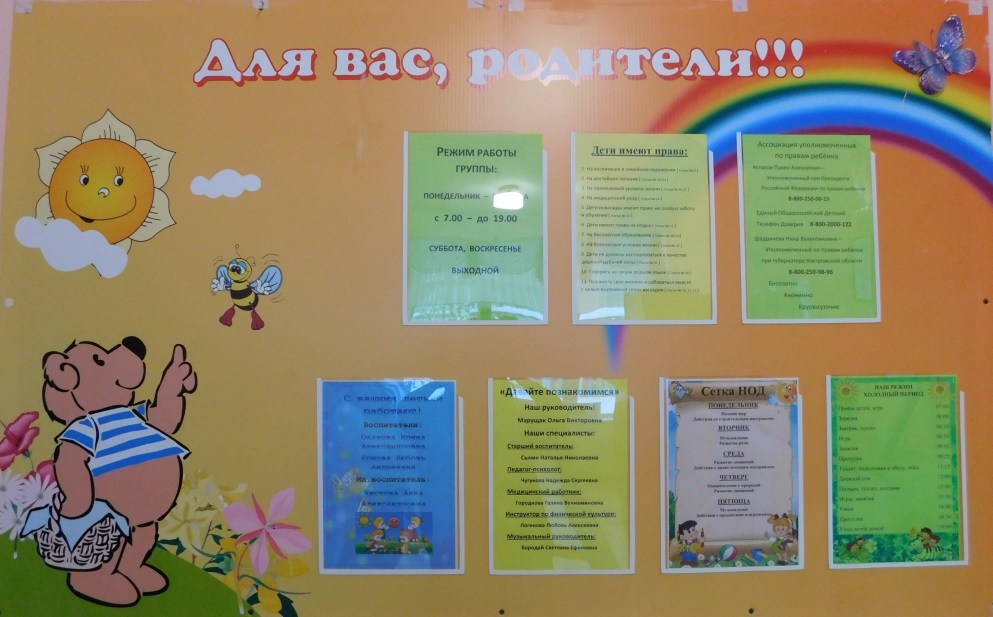 РЕШЕНИЕ
Тематического Педагогического Совета:
«Пути совершенствования взаимодействия с родителями, вовлечение родителей в деятельность детского сада по вопросам воспитания, 
образования детей».

1. С целью дальнейшего вовлечения родителей в деятельность детского сада, реализации  ФГОС, возрождению интереса к воспитательно-образовательному процессу провести в апреле месяце 2016 года «Неделю открытых дверей» для родителей.
Ответственные : старший воспитатель, воспитатели групп.
2. Для обогащения, расширения педагогического опыта родителей ежемесячно размещать на сайте ДОУ новости из жизни каждой группы. Срок: ежемесячно.
Ответственные: воспитатели групп, ответственные за сайт.
3. Использовать нетрадиционные формы взаимодействия с родителями. Срок: в течение учебного года. 
Ответственные :воспитатели групп
4. Создавать базу материалов по работе с родителями.
Ответственные: старший воспитатель.
5.Начать выпуск газеты для родителей.
Ответственные: старший воспитатель, педагоги.